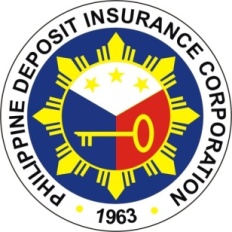 SELF-ASSESSMENT OF COMPLIANCE WITH THE IADI CORE PRINCIPLES: THE PDIC EXPERIENCE
Ma. Ana Carmela L. Villegas
Senior Vice President, Deposit Insurance Sector
Philippine Deposit Insurance Corporation
1
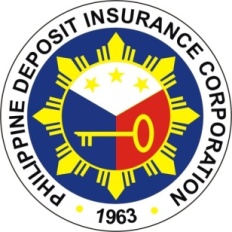 Presentation Outline
I.   Objective of the Self-Assessment   

II.  Preparations for the Self-Assessment     

III. Conduct of Self-Assessment 

IV.  Post Self-Assessment Activities

V.   Lessons and Challenges
2
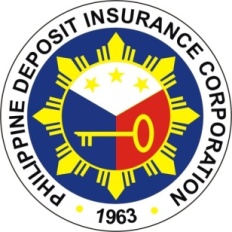 I. Objective of the Self-Assessment
To evaluate adherence to the Core Principles and in the process, identify legal, policy and program gaps that need to be addressed to have a more effective deposit insurance system
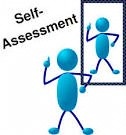 3
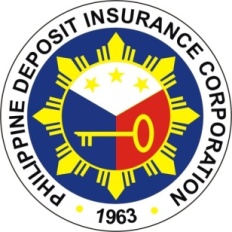 II. Preparations for the Self-  Assessment
Informed the Board of Directors, PDIC’s governing body

Informed the  Financial Sector Forum (FSF)* 


*Bangko Sentral ng Pilipinas (Central Bank), Securities and Exchange Commission (SEC), and Insurance Commission (IC)
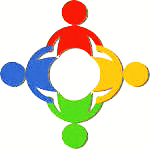 4
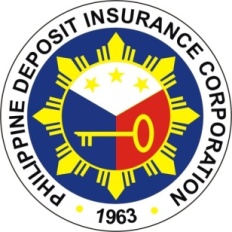 II. Preparations for the Self-   Assessment
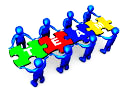 Creation of an Internal Assessment Team(IAT)

Nine (9) members from top management 

Chaired by an Executive Vice President

Main responsibilities: conduct of self-assessment and preparation for external assessment by an IADI team of assessors
5
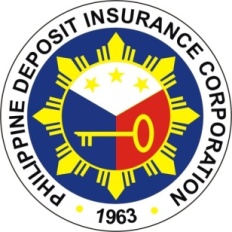 II. Preparations for the Self- Assessment
Formation of a secretariat to provide technical and administrative support to IAT 


Main responsibilities: 

gather and compile supporting documents and relevant data and information

assist in preparation of preliminary self-assessment write-up for each Core Principle

record minutes of meetings and agreements

liaise with other safety net players, government agencies
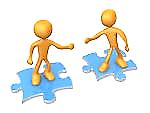 6
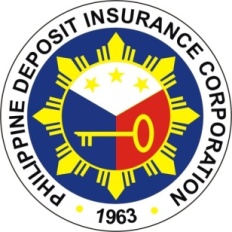 II. Preparations for the Self- Assessment
Study and understanding of IADI assessment methodology

Review of each Core Principle
 essential and additional criteria  
five-grade scale rating system

Participation in two IADI assessment workshops 
Seminar on Assessing Compliance with the Core Principles for Effective Deposit Insurance Systems (September 6-8,2011, Basel, Switzerland)
Third Regional Workshop on the Assessment of Compliance with the Core Principles for Effective Deposit Insurance Systems  ( March 25-29,2012,Kuala Lumpur, Malaysia)	

One IAT member participation as assessor in the Fifth Regional Workshop on the Assessment of Compliance with the Core Principles for Effective Deposit Insurance Systems (November 4-10, 2012)
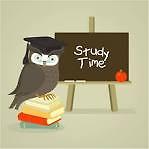 7
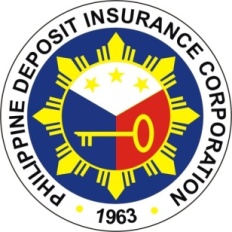 III. Conduct of Self-Assessment
Formulation of Work Plan and schedule 

Formation of  three sub-groups from the IAT to facilitate work

Initial assessment of extent of compliance using the Handbook as a guide

Determination of gaps/deficiencies

Drafting of assessment write-ups

Identification  of references, information        and data to support assessment of compliance

Consultation with other safety net players  government agencies and relevant stakeholders

Formulation of plans to achieve compliance
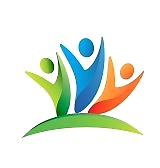 8
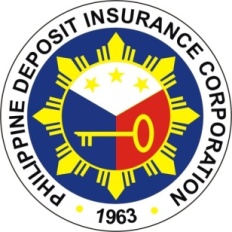 III. Conduct of Self-Assessment
Each sub-group assigned a set of inter-related Core Principles and had series of discussions to reach consensus  on initial rating and write-up to support the rating

Sub-group outputs subjected to plenary review of the IAT to arrive at final ratings and write-ups
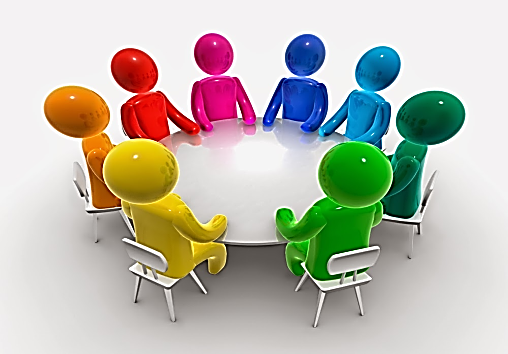 9
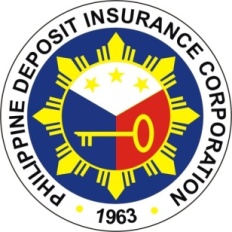 III. Conduct of Self-Assessment
Presentation to the PDIC Executive Committee,  Board of Directors  and FSF of the output
    
Assessment/ratings for each CP

Explanation for the ratings

Gaps for CPs where PDIC is not fully compliant

 Corrective actions in the short and  
    medium term

 References
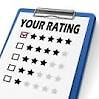 10
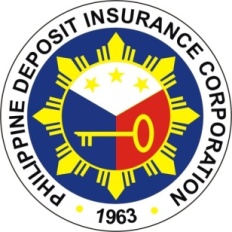 Recap:  Self-assessment process  Timeline: Six (6) months
11
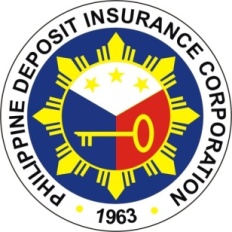 IV. Post Self-Assessment Activities
Review of results of self-assessment by an IADI team of assessors

Participation in the development of Self-Assessment Technical Assistance Program(SATAP) by sharing PDIC’s experience in the conduct of self-assessment in preparation for a third-party review of IADI experts

Corrective actions to address gaps in CPs where PDIC is not fully compliant are being pursued.  Legislative initiatives currently being discussed in the Senate and House of Representatives
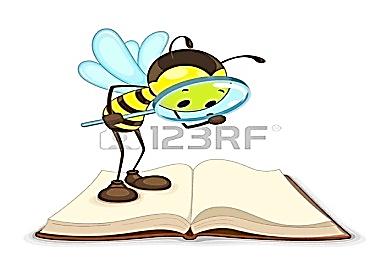 12
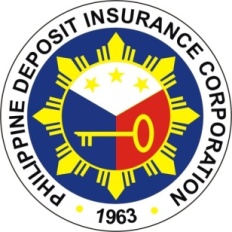 V. Lessons and Challenges
Ensure support of the governing body and management

Enlist participation of all units/sectors within the organization. Cascade results to employees

Encourage free flow of discussions and debates so that everyone has “ownership” of the final output
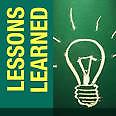 13
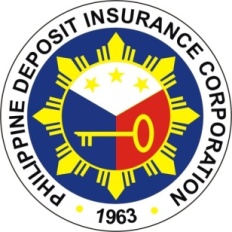 V. Lessons and Challenges
Consult with external stakeholders (other safety net players, government agencies) and seek consensus on matters requiring mutual decision/action

Determine constraints (e.g. resources, manpower) and work within realistic timetable
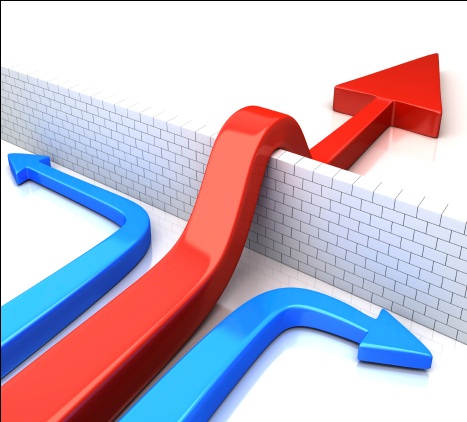 14
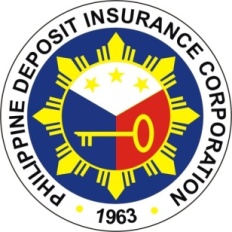 V. Lessons and Challenges
Self-assessment against the essential and additional criteria is complex and requires judgment call

Having operated despite issues and gaps in some of the CPs, internal assessors tend to be “soft raters”
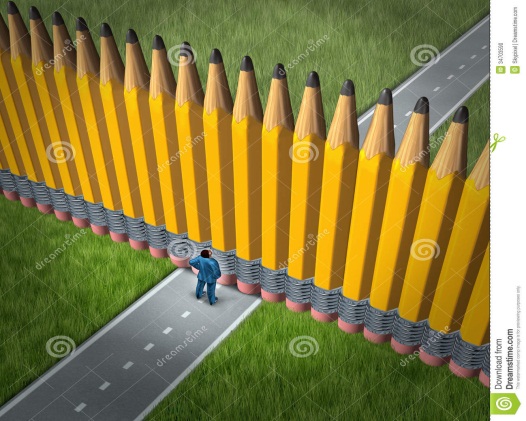 15
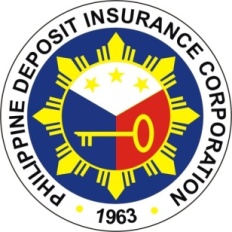 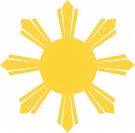 SALAMATTHANK YOU
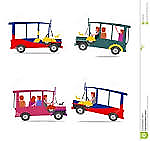 16
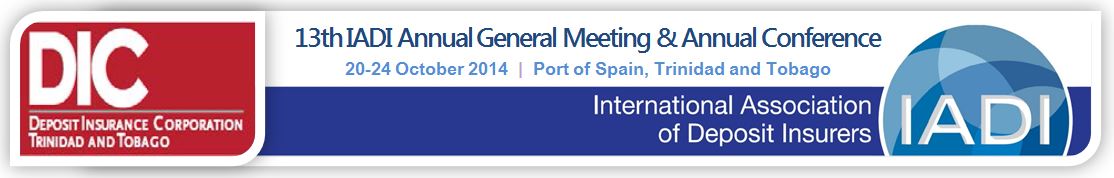 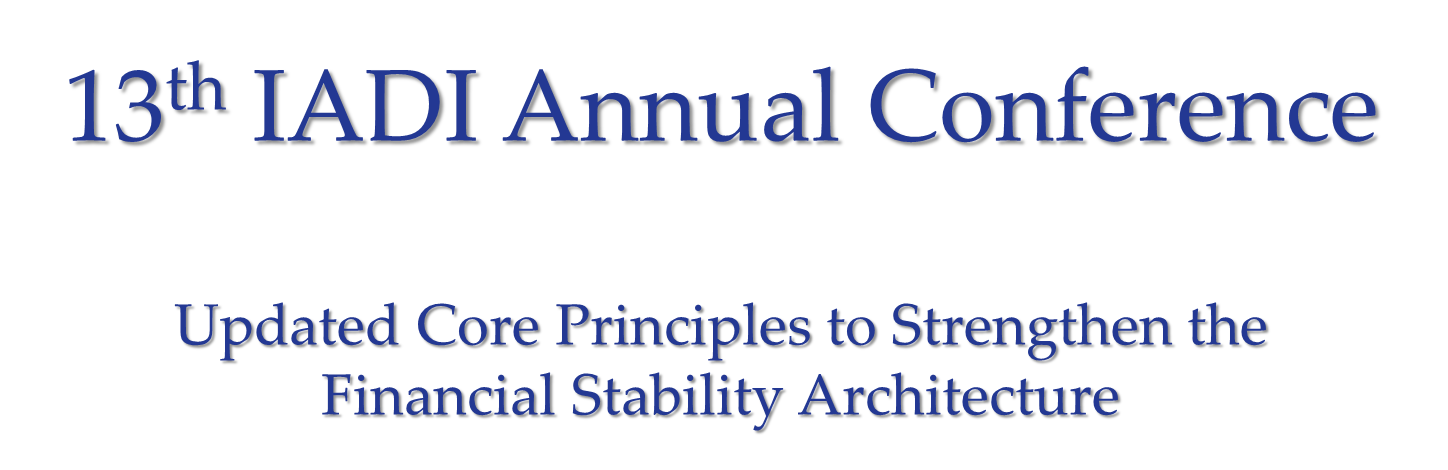